TRICKS OF THE TRADE
Procedural Writing + Presentation Tips
How Can I Create Some Great Procedural Instructions For This Project???
Some Tips…
#1 Choose a REALISTIC NEW SKILL!
How much time do you have?
What type of materials do you have available at home?
 Are your parents/guardians willing to chip in some $ for materials?
Is your skill safe and approved by the adult in your family?
CHOOSE A REALISTIC/TIMELY SKILL…
An example of an UNREALISTIC skill…
BUILDING A GO-KART
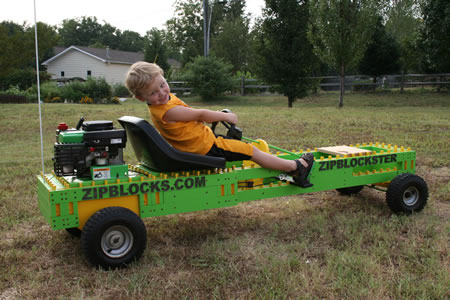 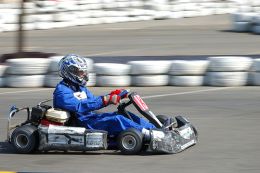 This is a great skill or goal to save for when you have more time. :)
Money? Parts? Available at home?
Can you finish it and create instructions in a few weeks while doing work for other classes?
CHOOSE A REALISTIC/TIMELY SKILL
Examples of REALISTIC skills…
Change the Oil on a Go-Kart
Cook a Great Meal
Bake a Dessert
Snowboard/Skateboard Trick
A Safe Magic Trick
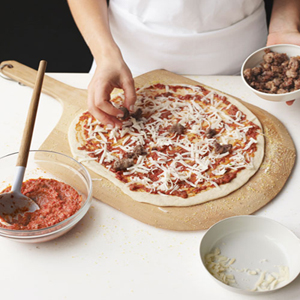 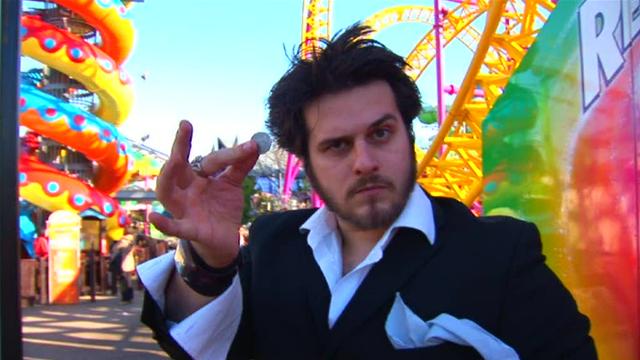 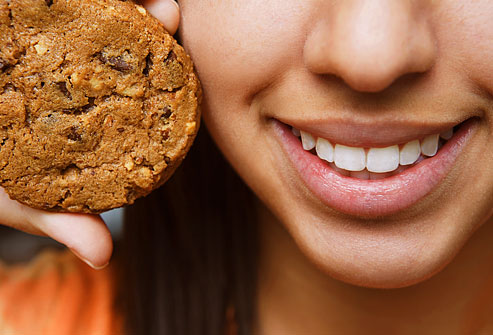 ***These can all be mastered in a few weeks, 
    with little or no $$$, and time left over to    
    create your instructions and presentation
***They have clear procedural steps too!
#2 IMAGINE YOUR AUDIENCE HAS NO     PRIOR KNOWLEDGE
Imagine they have NO CLUE about your skill or how to do it well.
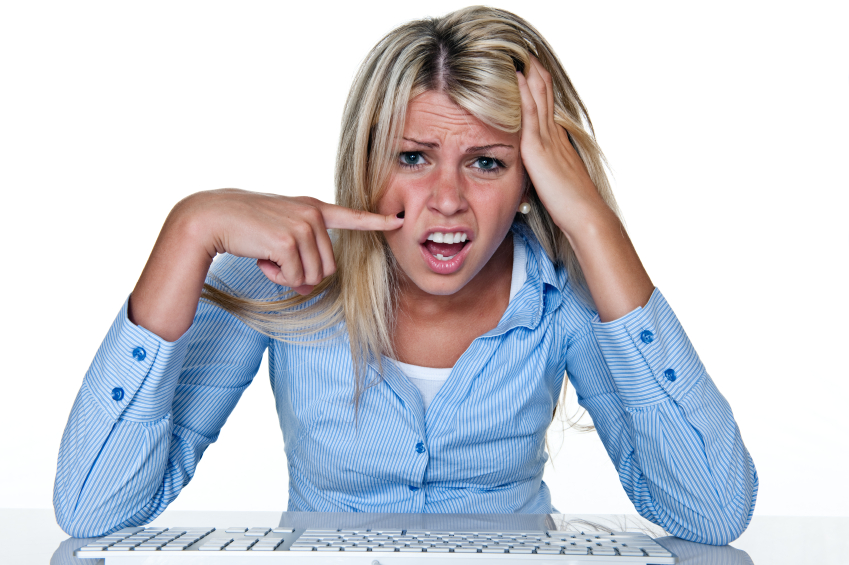 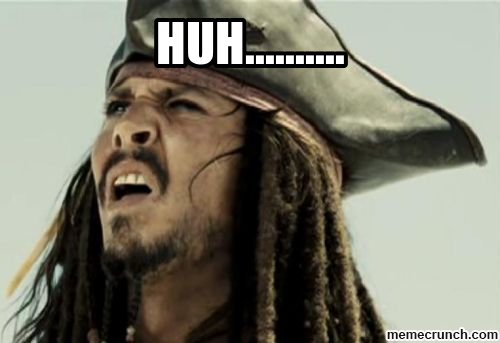 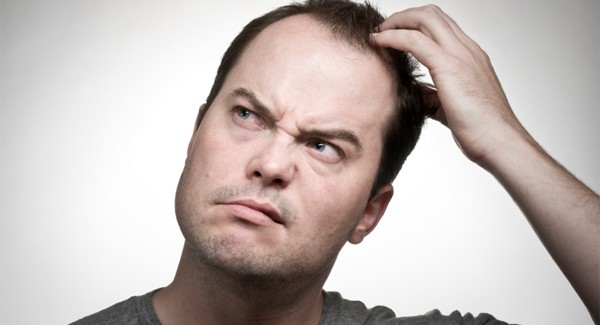 What little details do you need to make them aware of?
Put yourself in their shoes.
Imagine the skill from their perspective.
#3 TARGET YOUR TASKS
Examine your skill
Look up instructions or tutorials
Break the skill down into simple/clear 
target tasks the audience can easily master
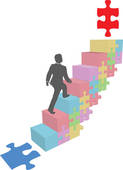 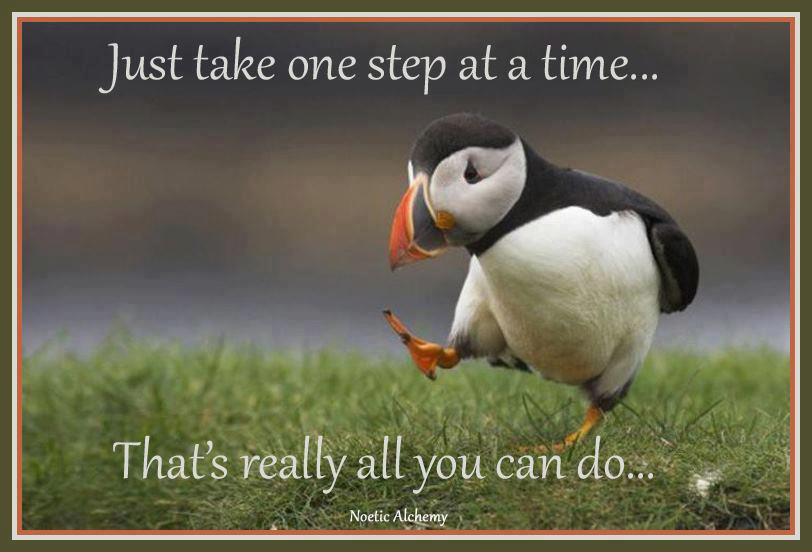 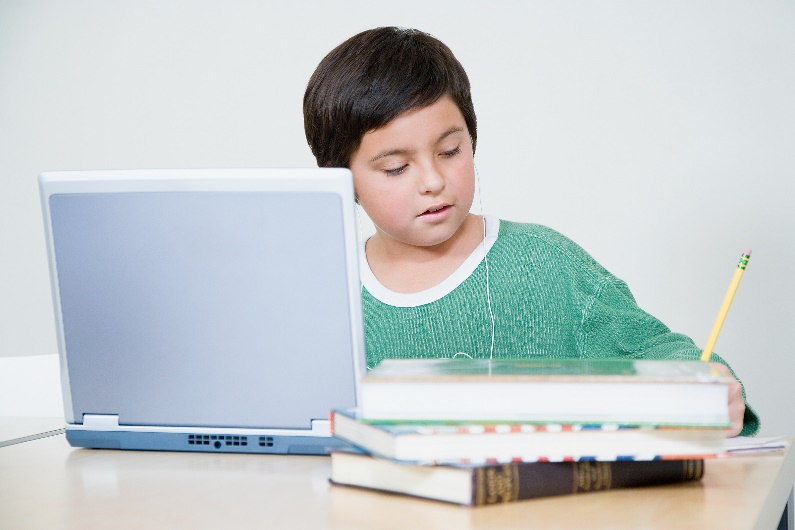 #4 BEGIN AT THE END!
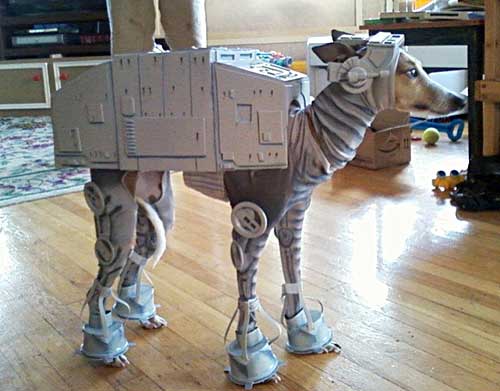 What does that mean???
At beginning of your presentation, show the audience an example of the finished product.
Could be a photo, short video clip, or you could bring the sample/example to class to show.
Helps them VISUALIZE and get interested in what you’re going to show them.
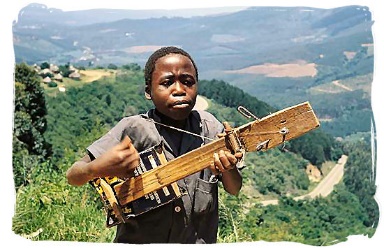 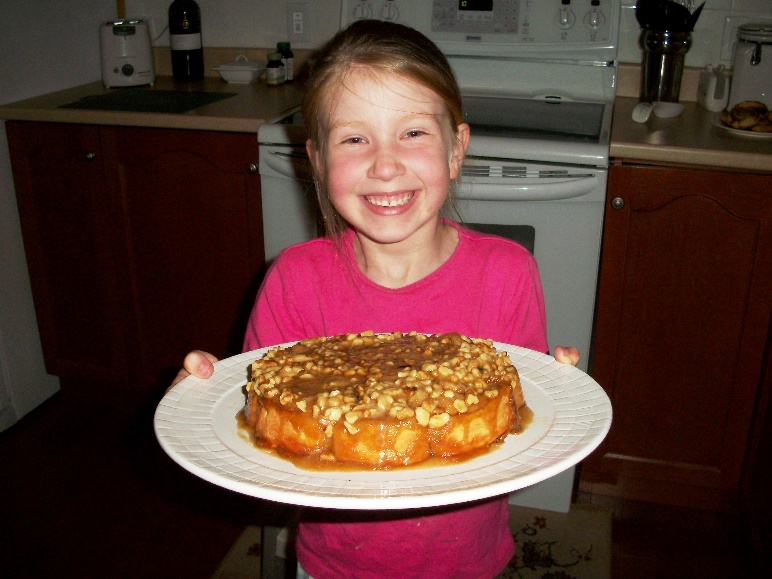 #5 USE COMMAND WORDS AND TOOLS IN	YOUR INSTRUCTIONS
Words that clearly show what needs to be done
Tools – Mixer, Hammer, Funnel, etc
Adverbs – Gently, Quickly, etc
Command Verbs – Pour, Fold, Cut, etc
#6 GET VISUAL!
Show the audience visuals along the way.
Add quick/easy photos, diagrams or video clips for each step
Photos/Pictures/Diagrams
Video
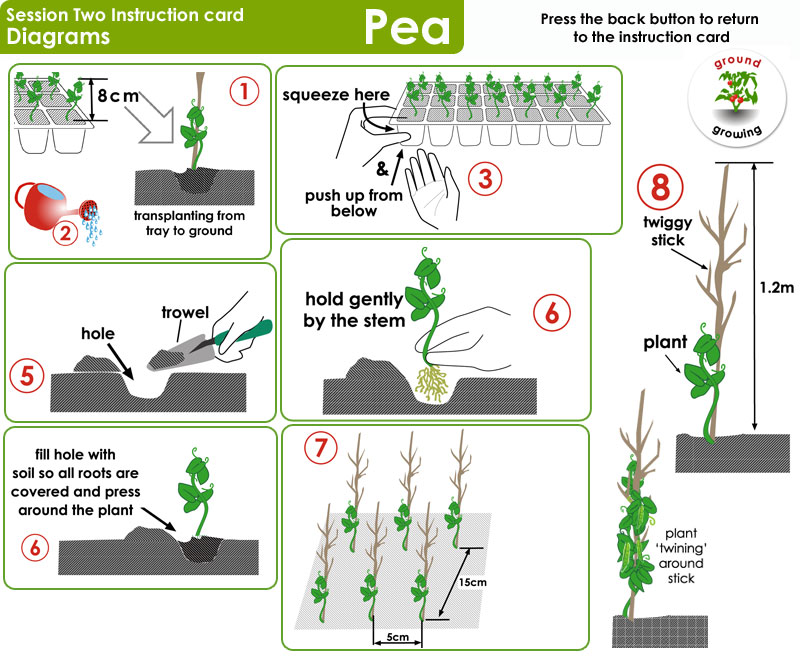 #7 GIVE THE AUDIENCE A TIP OR TWO
Did you realize a way to make your skill easier while you were learning it?
Did one tool work better than another?
Did you find a time saving strategy?
Share your new knowledge with the audience! 
Example: “I noticed that if I had all of my tools ready before I started, it was much 
              easier to paint the side of my house. I didn’t have to go back and forth to
              the brushes and paints from the garage, and it saved me time!”
Example: “I noticed that the plastic flipper worked much better than the metal one
              for flipping the eggs. I recommend you use it instead!”
#8 CHECK YOUR WRITTEN AND      PRESENTATION WORK WHEN YOU      THINK YOU ARE FINISHED
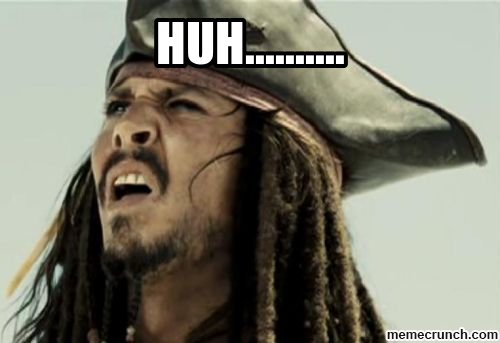 Are your instructions clear?
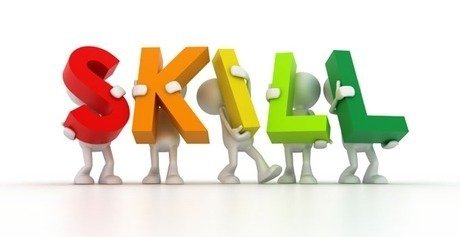 Will the audience understand?
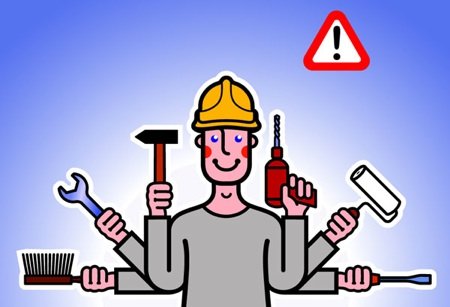 Will they be able to use your instructions to SUCCESSFULLY complete/master the skill?
You may need to go back to your instructions and make a few edits. That’s ok! 
NOW IT’S YOUR TURN!
These tips can be found in your project booklet

Using them will help people understand and make your presentation as fun as possible! 

Have fun and stay safe while you gain your new skill!